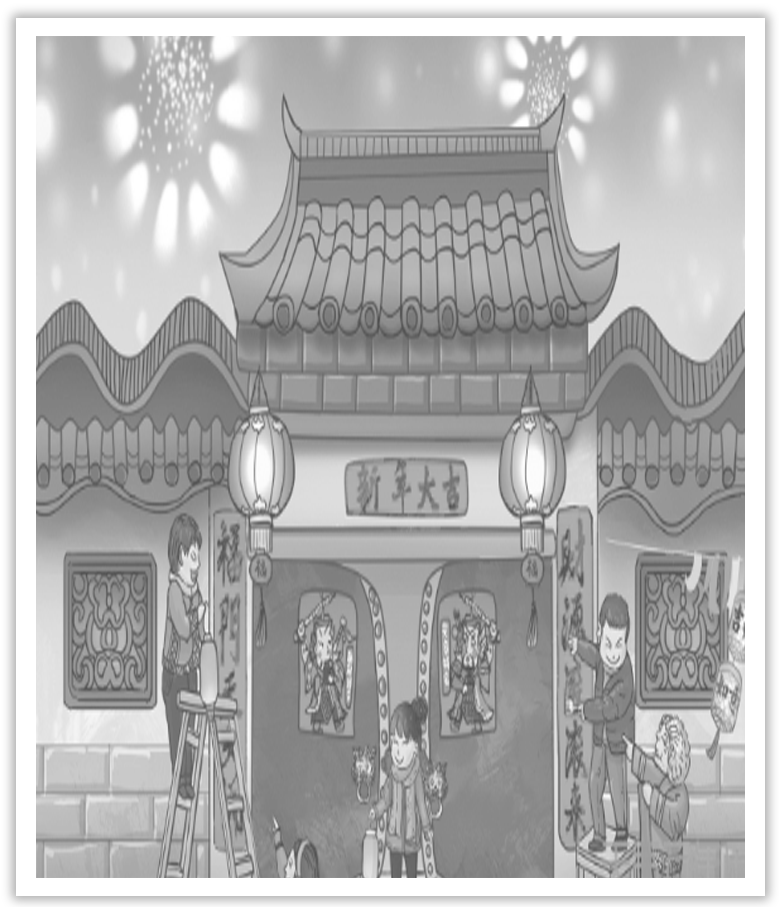 Unit 1 Festivals And Celebrations
Section Ⅵ　The Rest Parts of the Unit(P8～12)
WWW.PPT818.COM
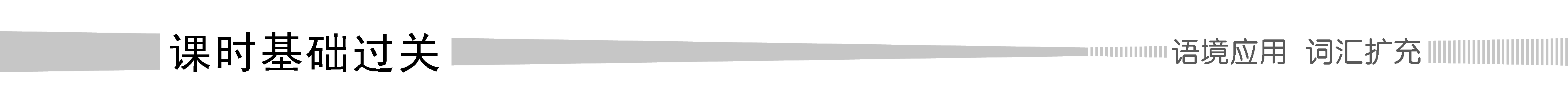 Ⅰ.单词语境记忆——根据英汉提示写出单词的适当形式
1.Each of the U.S.states has an  ____________(自治的) government.
2.The warm  ____________(地区) is crowded with birds.
3.Local businesses are well  ____________(代表) on the committee.
4.He taught his little brother how to  ____________(摔跤).
5.The dress is too  ____________ (花哨的) for me.
autonomous
region
represented
wrestle
fancy
6.He thought for a  ____________(片刻) and then spoke.
7.There was a  ____________(短暂的) pause in the conversation.
8.The new teacher soon won the  ____________(尊敬) of his students.
9.The label is on the  ____________(in) side of the box.
10.All the car parks are  ____________(absolute) full.
moment
brief
respect
inner
absolutely
Ⅱ.短语语境填空——根据汉语提示写出适当的短语
1.He proposed to  ________________(动身) immediately.
2.We worked hard，but it  ________________(值得).
3.People would gather  ________________(从四面八方).
4.Our values and behaviour patterns  ________________(不同于) yours.
5.________________(起初)，he was against our arrangement，but I managed to argue him round.
set off
was worth it
from near and far
are different from
At first
Ⅲ.句式语境仿写
1.After singing some songs，the competitors danced onto the green field，waving their arms in the air as if they were eagles.
	唱了几首歌后，选手们在绿色的田野上跳起了舞，在空中挥舞着手臂，就像老鹰一样。
	[仿写]　尽管他们第一次见面，他们交谈起来就像老同学一样。
	Even though they met for the first time，they talked ___________________________.
as if they were old classmates
2.I’m finally back home now，feeling really tired，but celebrating Naadam with my friends was totally worth it.
	现在我终于回家了，确实感到疲倦，但是和我的朋友一起欢度“那达慕”大会是完全值得的。
	[仿写]　这张票花了我好几块钱，花得真不值得。
	The ticket cost me a couple of skins and  _____________________.
it was not worth it
记单词
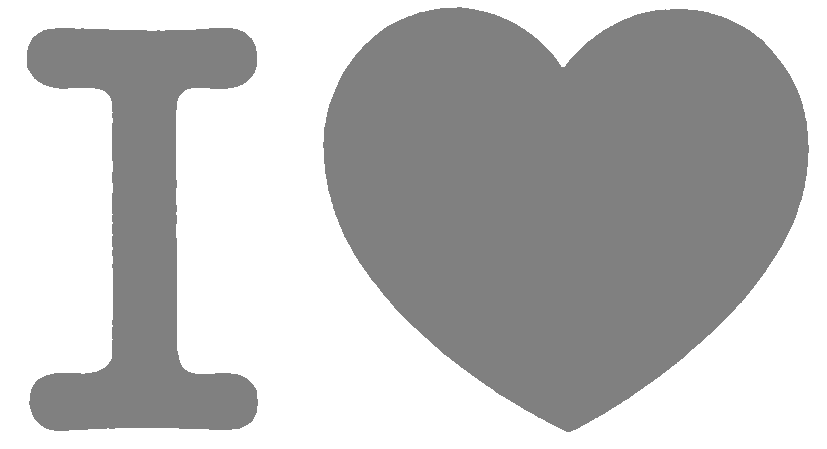 Ⅰ.语境串记多义词
1.She treated her colleagues with respect and was respected in turn.
	她很尊敬她的同事，反过来她也被同事尊敬。
2.When they were clapping，they would like their friends to hear their claps.
	当他们正鼓掌的时候，他们想要他们的朋友听到他们的掌声。
Ⅱ.构词法助记派生词
名词后缀：－ing，－er
wrestle(v.)→wrestling(n.)
wrestle(v.)→wrestler(n.)
wed(v.)→wedding(n.)
句型公式
1.as if意为“似乎；好像”，相当于as though，引导方式状语从句。
2.be worth it常用来表示某事值得做。
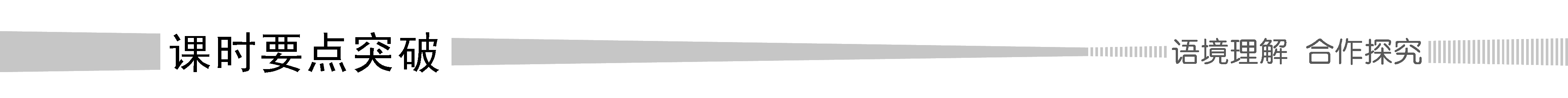 1.represent vt.象征；代表；相当于；表现；描绘；正式提出
...and it is represented by three events：horse racing，wrestling，and archery，which are all so exciting to watch! (教材P8)
它由三个项目所代表：赛马、摔跤和射箭，这些观看起来都非常令人兴奋！
[合作探究]　体会represent的用法和意义
①By way of example，he represented his own experience to us.
当作例子，他向我们____________了自己的经历。
讲述
②She represents the woman as the best mother in the world.
她把这个妇女描绘成世界上最好的母亲。
③He represents himself to be an expert on biology.
他____________生物学专家。
[自主发现]
④represent sth ____________ sb　向某人说明某事
⑤represent...____________  把……描绘成
⑥represent  ____________ to be...  自称是……
自称是
to
as
oneself
[词块积累]
represent the country代表国家
represent the past，present，and future  象征过去、现在和将来
represent the lives of ordinary people  表现普通人的生活
[巩固内化]　补全句子
①This idea  ____________________________ all of us.
这个想法已经向我们所有人都说明了。
②The stranger  ___________________________ a lawyer.
那个陌生人声称自己是律师。
has been represented to
represented himself to be
2.set off出发；动身；启程；使爆炸；引起
On the first day，I set off to the games early with my friend Burin.(教材P8)
第一天，我和我的朋友Burin很早就出发去看比赛了。
①I set off for the company earlier in order to avoid the heavy traffic.
为了避开拥挤的交通，我早早就动身去公司了。
[短语记牢]　记牢下列短语
set out 动身；起程；开始做……
set about   着手做……
set aside  留出；对……置之不理
set down  写下；记下
set up  建立；创立；安排
②She sets aside a bit of money every month.她每月都存一点儿钱。
③He was asked to set down the facts just as he remembered them.
他被要求根据记忆把事实写下来。
[巩固内化]　单句语法填空
①A monument was set  ____________ as a memorial to the dead soldiers.
②The moment she arrived home，she set about  ____________ (clean) the house.
→The moment she arrived home，she set out  ____________(clean) the house.
[思考]　表示“开始做某事”时set out和set about用法一样吗？
______________________________________________________________________
up
cleaning
to clean
表示“开始做某事”时，set out to do...＝set about doing...
3.After singing some songs，the competitors danced onto the green field，waving their arms in the air as if they were eagles.(教材P8)唱了几首歌后，选手们在绿色田野上跳起了舞，在空中挥舞着手臂，就像老鹰一样。
【句式解读】　as if “好像；仿佛”，此处引导方式状语从句。
【用法总结】　
(1)as if (though) 还可引导表语从句。引导表语从句时，可用于下面结构中：look/smell/taste/sound＋as if...“看起来/闻起来/尝起来/听起来好像(似)……”。
①It looks as if it is going to rain.
天看上去好像要下雨了。
[巩固内化]　补全句子
①She treats the young girl  _____________________________.
她对待这个小女孩好像她是她自己的女儿一样。
②He opened his mouth  _____________________________.
他张开嘴好像要说什么。
③She looks  ____________________________.
她看起来好像年轻了10岁。
as if she were her own daughter
as if he would say something
as if she were ten years younger
④He talks about Rome ____________________________ before.
他说起罗马来好像他以前去过那里似的。
⑤Look at the clouds in the sky! It looks  ______________________.Let’s hurry up.
看看天上的云彩！看起来要下雨。咱们快一点。
as if he had been there
as if it is going to rain
4.brief adj.简洁的；简单的；短暂的；简要的　 briefly adv.短暂地；暂时地
Give a brief summary of the experience.(教材P8)对这次经历做一个简短的总结。
[合作探究]　体会brief的用法和意义
①In brief，take no risks.
____________，不能冒险。
②To be brief，I’ll explain only the most important points.
____________，我只解释最重要的部分。
[自主发现]
③____________ brief   简言之；粗略地(着重突出重点)
④____________ brief   简而言之；长话短说
总之
简言之
in
to be
[词块积累]
give a brief report 做一个简短的报告 
make a brief visit  作短暂的访问
[巩固内化]　补全句子
____________，I have made up my mind to perform in the concert.
→________________，I have made up my mind to perform in the concert.
简言之，我已经决定在音乐会上演出了。
In brief
To be brief
5.respect vt.& n.尊敬；尊重；敬意；方面
It is a day for people in China to show respect to seniors.(教材P10)
在中国，这一天是人们尊敬老人的日子。
[合作探究]　体会respect的用法和意义
①We should have respect for our parents.
我们应该____________父母。
②He treats the boys with respect and teaches them to respect themselves.
他以尊重之心对待这些男孩，也教导他们尊重自己。
③Out of respect，we’d better ask him for advice on this matter.
____________，我们最好就此事征求他的建议。
尊敬
出于尊重
[自主发现]
④have respect  ____________ sb＝show respect  ____________ sb  尊重某人
⑤____________ respect   尊敬地；尊重地
⑥____________ respect  出于尊重
to
for
with
out of
[词块积累]
respect yourself尊重你自己
win the respect of his students  赢得学生们的尊重
respect the ideas of others  尊重别人的意见
[巩固内化]　补全句子
①If you want ______________________，you must  ________________ first.
如果你想别人尊重你，那首先你必须尊重自己。
②As a general rule，always  _____________________________ people older than you.
就一般而言，总要尊敬比你年长的人。
to be respected
respect yourself
show respect to/have respect for